Value of Information Analysis in Spatial Models
Jo Eidsvik
Jo.eidsvik@ntnu.no
My background:
Professor of Statistics at NTNU in Trondheim, NORWAY.
Education:
MSc in Applied Mathematics, Univ of Oslo
PhD in Statistics, NTNU

Work experience:
Norwegian Defense Research Establishment
Statoil
Research interests:
Spatial statistics, spatio-temporal statistics,
Computational statistics, sampling methods, fast approximation techniques,
Geoscience applications,
Design of experiments,
Decision analysis, value of information,
I like hiking, skiing, tennis, etc.
Plan for course
Every day: Small exercise half-way, and computer project at the end.
Material:
Relevant background reading :
Eidsvik, J., Mukerji, T. and Bhattacharjya, D., Value of information in the Earth sciences, 
      Cambridge University Press, 2015.





Howard R.A. and Abbas, A.E., Foundations of decision analysis, 
      Pearson, 2015.
Many spatial statisics books:
	- Cressie and Wikle (2011), 
	Chiles and Delfiner (2012), 
	Banerjee et al. (2014), 
	Pyrcz and Deutsch (2014),
	etc.
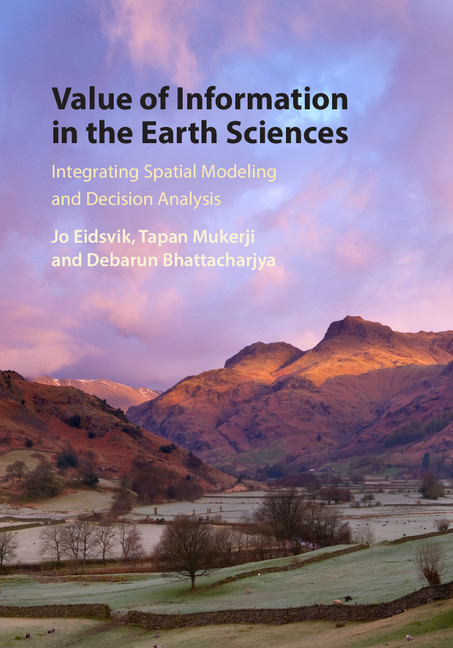 Motivating VOI examples:
Integration of spatial modeling and decision analysis. 

Collect data to resolve uncertainties and make informed decisions.
Motivation (a petroleum exploration example)
Gray nodes are petroleum reservoir segments where the company aims to develop profitable amounts of oil and gas.
Martinelli, G., Eidsvik, J., Hauge, R., and Førland, M.D., 2011, Bayesian networks for prospect analysis in the North Sea, AAPG Bulletin, 95, 1423-1442.
Motivation (a petroleum exploration example)
Gray nodes are petroleum reservoir segments where the company aims to develop profitable amounts of oil and gas.
Drill the exploration well at this segment!
The value of information is largest.
Motivation (a petroleum development example)
Reservoir predictions from post-stack seismic data!
Eidsvik, J., Bhattacharjya, D. and Mukerji, T., 2008, Value of information of seismic amplitude and CSEM resistivity, Geophysics, 73, R59-R69.
Motivation (a petroleum development example)
Reservoir predictions from post-stack seismic data!
Process pre-stack seismic data, or electromagnetic data?
Motivation (an oxide mining example)
Is mining profitable?
Eidsvik, J. and Ellefmo, S.L., 2013, The value of information in mineral exploration within a multi-Gaussian framework, Mathematical Geosciences, 45, 777-798.
Motivation (an oxide mining example)
What is the value of this additional information?
Is mining profitable?
Motivation (a groundwater example)
Which recharge location is better to prevent salt water intrusion?
Trainor-Guitton, W.J., Caers, J. and Mukerji, T., 2011, A methodology for establishing a data reliability measure for value of spatial information problems, Mathematical Geosciences, 43, 929-949.
Motivation (a groundwater example)
Which recharge location is better to prevent salt water intrusion?
Is it worthwhile to acquire electromagnetic data before making the decision about recharge?
Motivation (a hydropower example)
Adjusting water  levels in 9 hydropower dams!
Motivation (a hydropower example)
Adjusting water  levels in dams!
Acquire snow measurements?
Other applications
Farming and forestry – how to set up surveys for improved harvesting decisions.
Biodiversity – where to monitor different biological variables for sustainability. 
Environmental – how monitor where pollutants are, to minimize risk or damage. 

Robotics - where should drone (UAV) or submarine (AUV) go to collect valuable data?
Industry reliability – how to allocate sensors to ‘best’ monitor state of system?
Internet of things – which sensors should be active now?
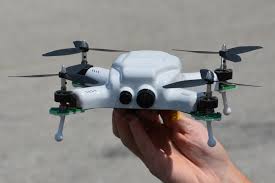 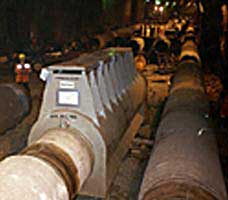 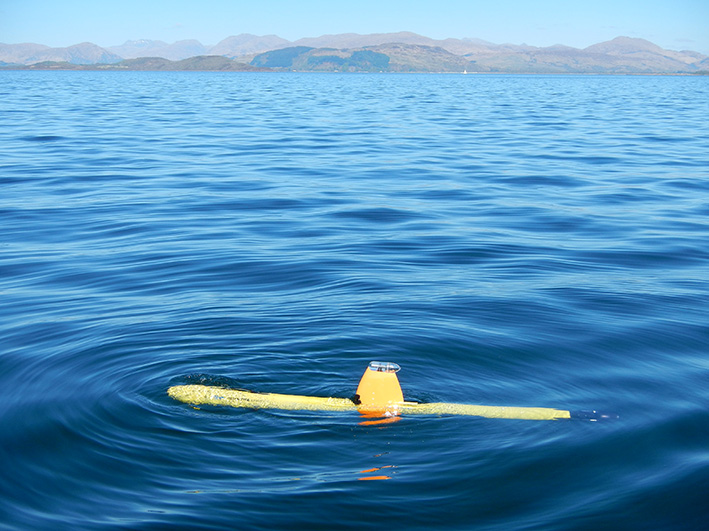 Which data are valuable?
Five Vs of big data:
Volume
Variety 
Velocity
Veracity
Value
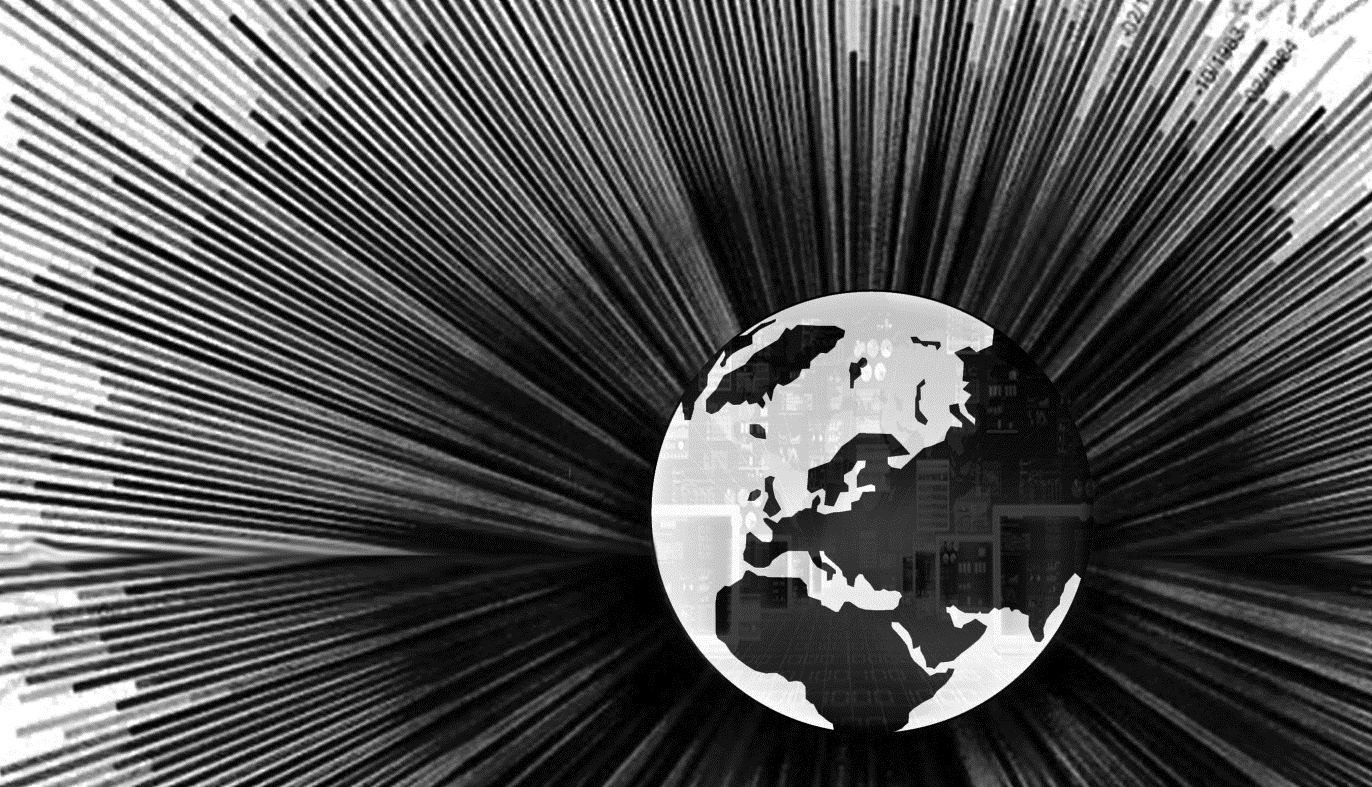 We must acquire and process data that has value!
There is often a clear question that one aims to answer, and data should help us.
Value of information (VOI)
In many Earth science applications we consider purchasing more data before making difficult decisions under uncertainty. 
The value of information (VOI) is useful for quantifying the value of the data, before it is acquired and processed.
ECONOMIC
This pyramid of conditions  - VOI is different from other information criteria (entropy, variance, prediction error, etc.)
Information gathering
Why do we gather data?
To make better decisions!
To answer some kind of questions!
Reject or strengthen hypotheses!
We will use a decision theoretic perspective, but the methods are easily adapted to other criteria or value functions (Wednesday).
Decision analysis (DA)
Decision analysis attempts to guide a decision maker to clarity of action in dealing with a situation where one or more decisions are to be made, typically in the face of uncertainty.
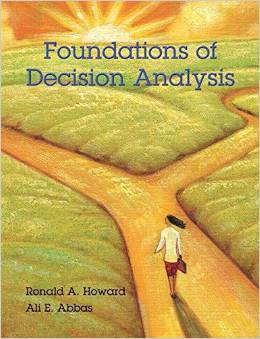 Howard, R.A. and Abbas, A., 2015, Foundations of Decision Analysis, Prentice Hall.
Framing a decision situation
Rules of actional thought. (Howard and Abbas, 2015)

Frame your decision situation to address the decision makers true concerns.
Base decisions on maximum expected utility.
‘…systematic and repeated violations of these principles will result in inferior long-term consequences of actions and a diminishes quality of life…’ 

(Edwards et al., 2007, Advances in decision analysis: From foundations to applications, Cambridge University Press.)
Pirate example(For motivating decision analysis and VOI)
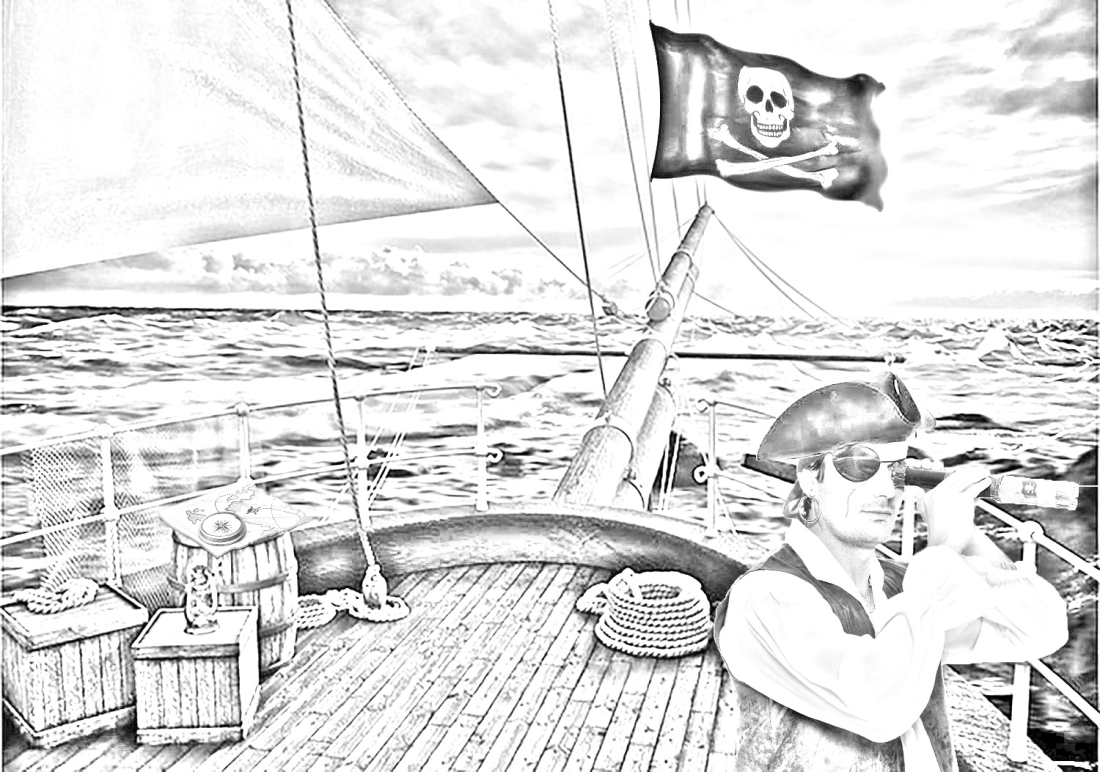 Pirate example
Pirate example: A pirate must decide whether to dig for a treasure, or not. The treasure is absent or present (uncertainty).
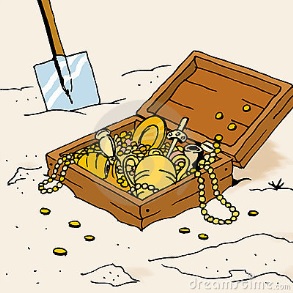 ?
Pirate makes decision based on preferences and maximum utility or value!
Digging cost.
Revenues if he finds the treasure .
Pirate example
Pirate example: A pirate must decide whether to dig for a treasure, or not. The treasure is absent or present (uncertainty).
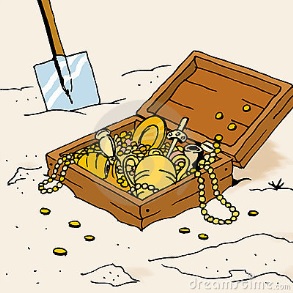 ?
Pirate makes decision based on preferences and maximum utility or value!
Digging cost.
Revenues if he finds the treasure .
Mathematics of decision situation:
Alternatives

         
Uncertainties (probability distribution)


Values 




Maximize expected value
Pirate’s decision situation
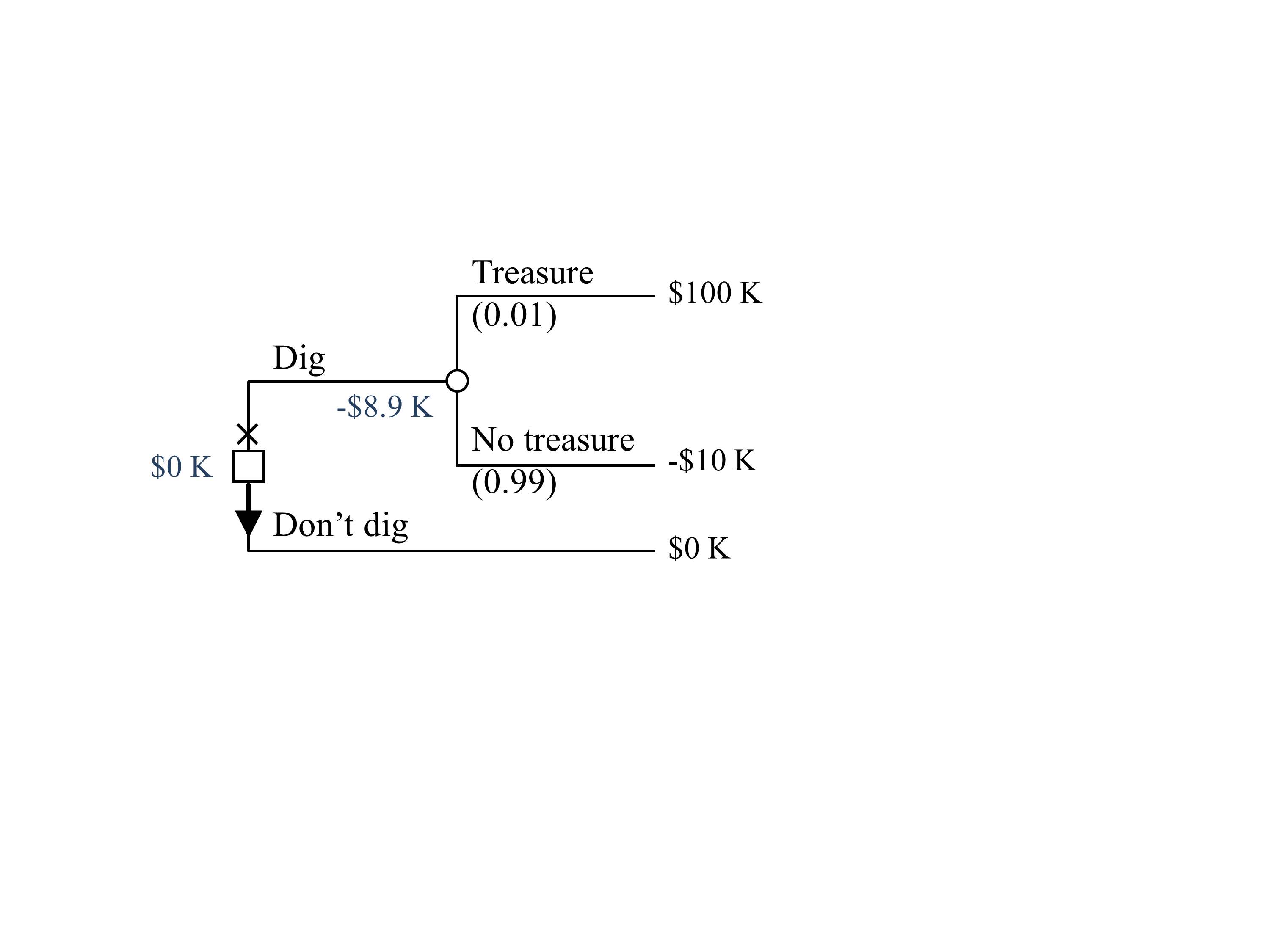 Risk neutral!
Decision trees
A way of structuring and illustrating a decision situation.
Squares represent decisions
Circles represent uncertainties

Probabilities and values are shown by numbers.

Arrows indicate the optimal decision.
Sun (0.4)
Sun (0.4)
Sun (0.4)
$?
$?
$?
Rain     (0.6)
Rain     (0.6)
Rain     (0.6)
$?
$?
$?
Howard, R.A. and Abbas, A., 2015, Foundations of Decision Analysis, Prentice Hall.
Kim’s party problem
Outdoor
Porch
Indoors
Sun (0.4)
Sun (0.4)
Sun (0.4)
$100
$90
$40
Rain     (0.6)
Rain     (0.6)
Rain     (0.6)
$0
$20
$50
Kim’s party problem
Outdoor
Porch
Indoors
Sun (0.4)
Sun (0.4)
Sun (0.4)
$100
$90
$40
Rain     (0.6)
Rain     (0.6)
Rain     (0.6)
$0
$20
$50
Kim’s party problem
Outdoor
$40
Porch
$48
Indoors
$46
Sun (0.4)
Sun (0.4)
Sun (0.4)
$100
$90
$40
Rain     (0.6)
Rain     (0.6)
Rain     (0.6)
$0
$20
$50
Kim’s party problem
Outdoor
$40

Porch
$48

Indoors
$46
Pirate’s decision situation
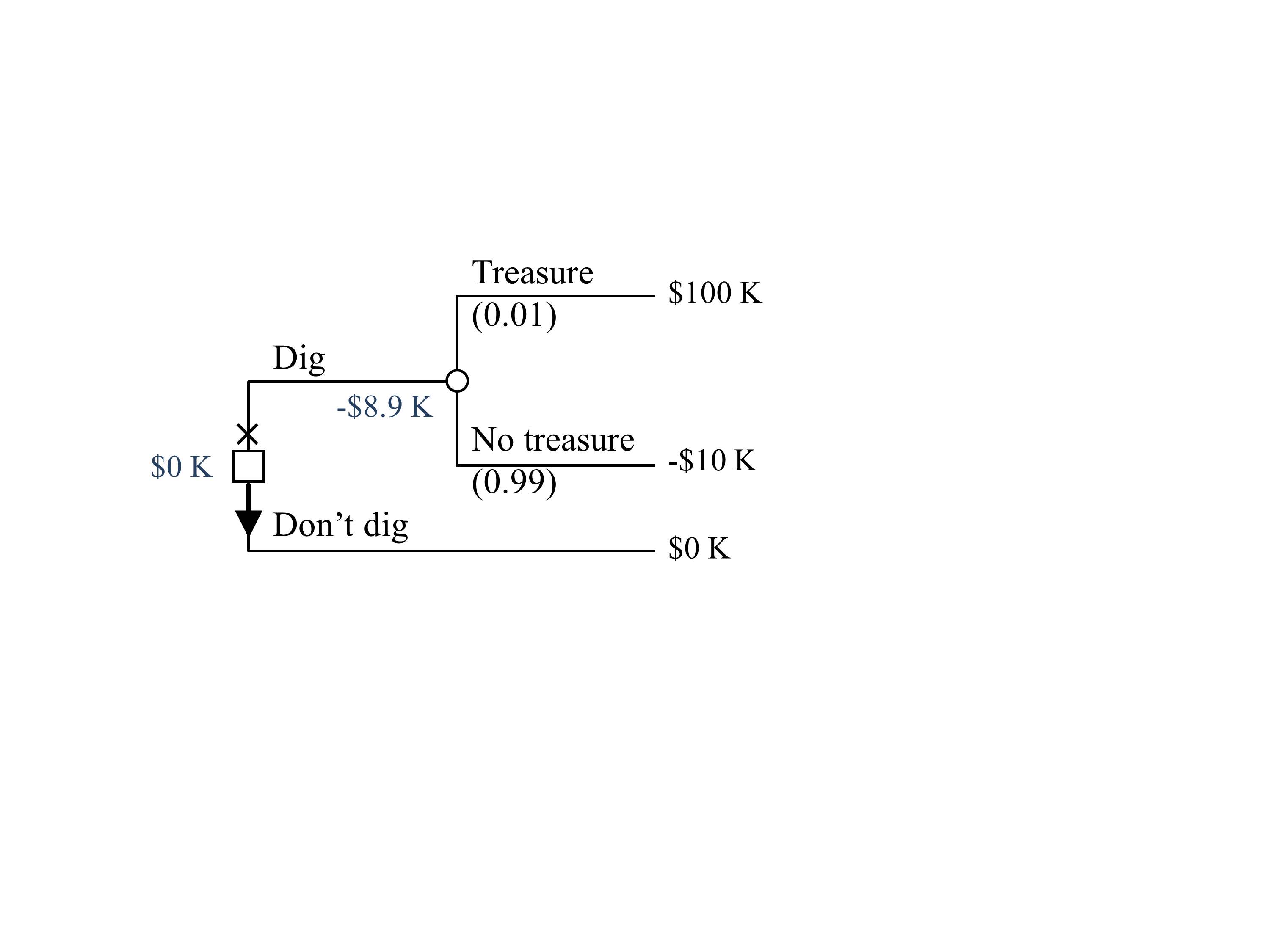 Pirate example
Pirate example: A pirate must decide whether to dig for a treasure, or not. The treasure is absent or present (uncertainty). 

Pirate can collect data before making the decision, if the experiment is worth its price!
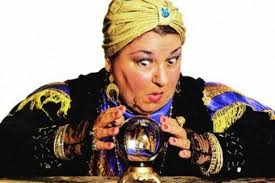 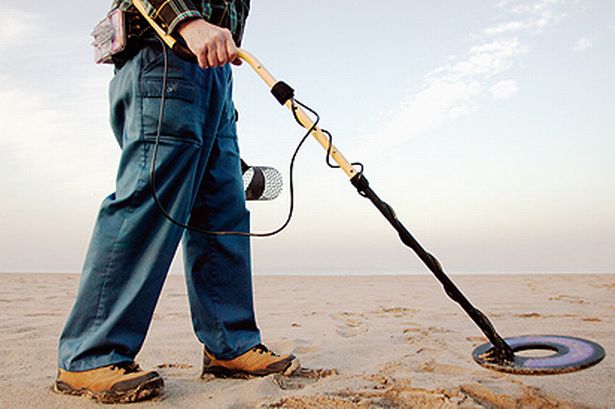 Imperfect information.
Detector!
Perfect information.
Clairvoyant!
Value of information (VOI)
VOI analysis is used to compare the additional value of making informed decisions with the price of the information. 

If the VOI exceeds the price, the decision maker should purchase the data.
VOI=Posterior value – Prior value
VOI – Pirate considers clairvoyant
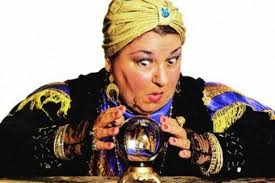 Conclusion: Consult clairvoyant if (s)he charges less than $1000.
Dig
Dig


Don’t dig
Don’t dig
PoV – decision tree, perfect information
$100 K
$100 K
Treasure (0.01)
$0 K
$1 K
-$10 K
No treasure (0.99)
0 K
$0 K
Pirate example - detector
Pirate example: A pirate must decide whether to dig for a treasure, or not. The treasure is absent or present (uncertainty). 

Pirate can collect data before making the decision, if the experiment is worth its price!
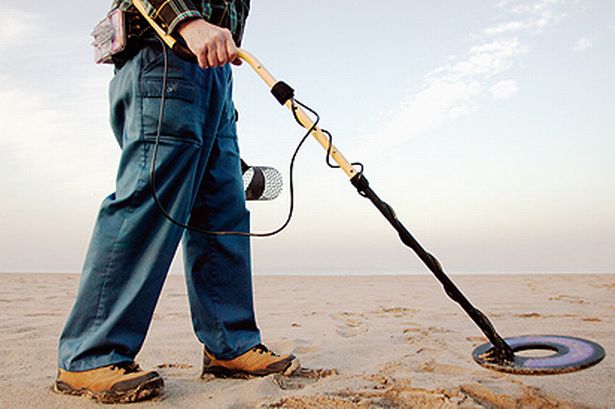 Pirate makes decision based on preferences and maximum expected value!
Digging cost.
Revenues if he finds the treasure .
Pirate example - detector
Pirate example: A pirate must decide whether to dig for a treasure, or not. The treasure is absent or present (uncertainty). 

Pirate can collect data with a detector before making the decision, if this experiment is worth its price!
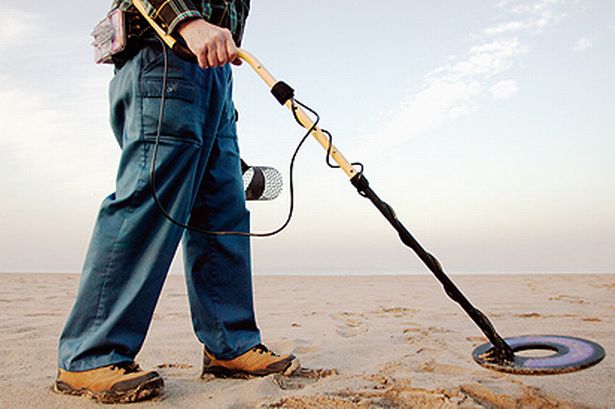 Pirate makes decision based on preferences and maximum expected value!
Digging cost.
Revenues if he finds the treasure .
Detector experiment
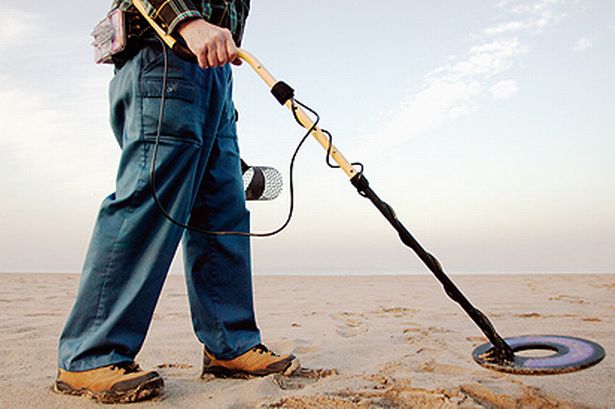 Accuracy of test:
Should the pirate pay to do a detector experiment?

Does the VOI of this experiment exceed the price of the test?
Bayes rule - Detector experiment
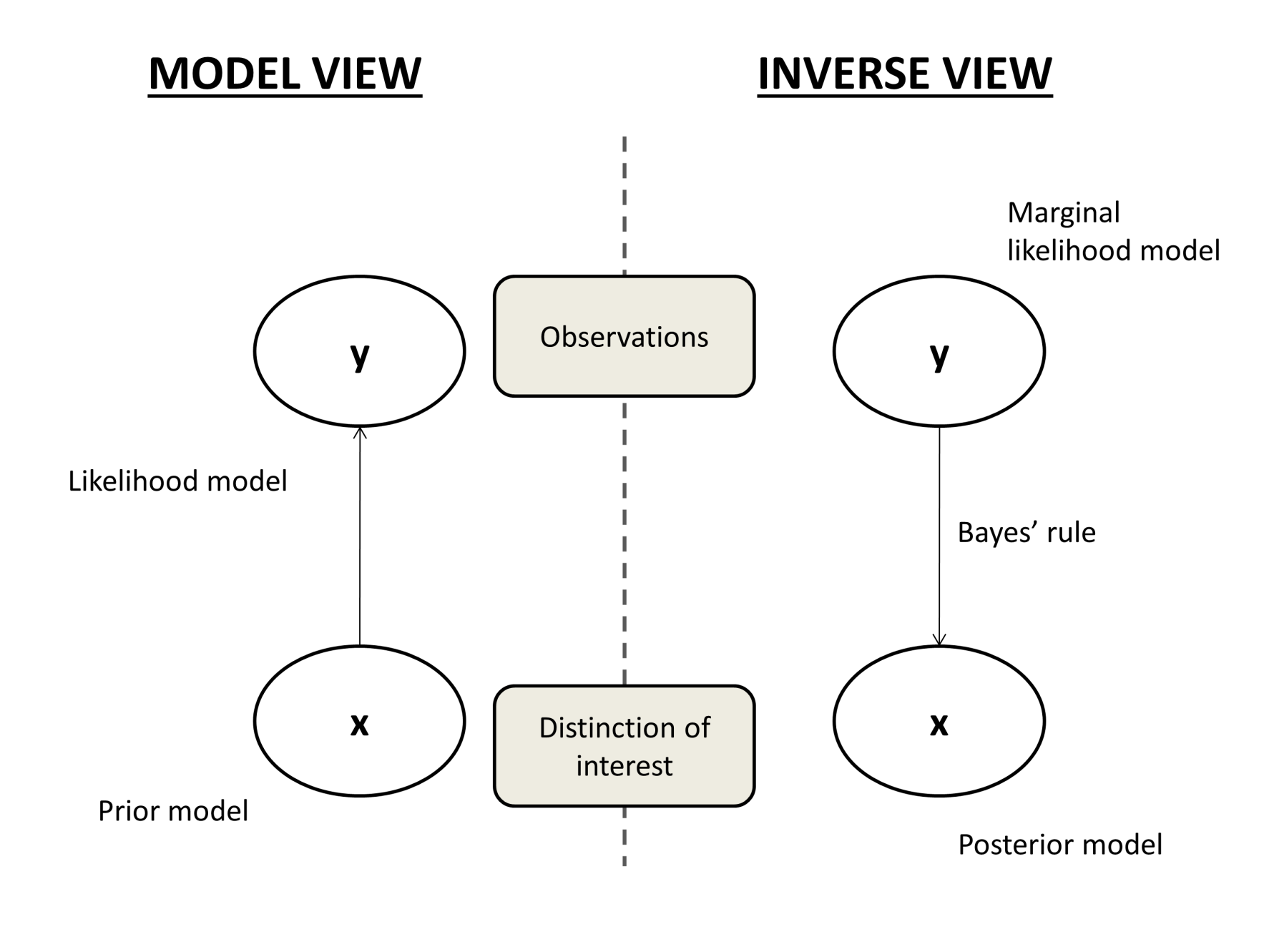 Bayes rule - Detector experiment
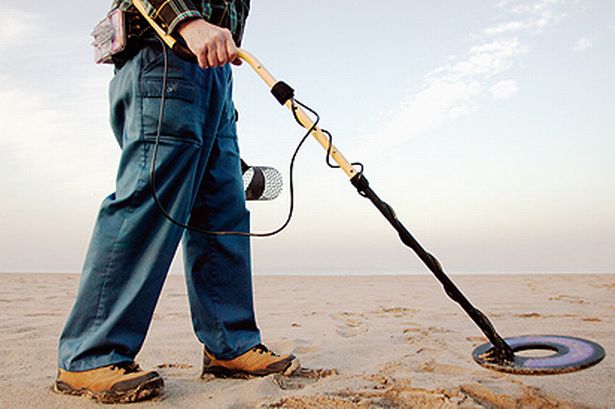 Likelihood:
Marginal likelihood:
Posterior:
VOI – Pirate considers detector test
Conclusion: Purchase detector testing if its price is less than $460.
Treasure  (0.16)
Treasure (0.0005)
Dig
Dig
No treasure (0.84)
No treasure (0.9995)


Don’t dig
Don’t dig
PoV - imperfect information
$100 K
$7.71 K
$7.71 K
“Positive” (0.06)
- $10 K
$0 K
$100 K
$0.46 K
- $9.95 K
“Negative” (0.94)
- $10 K
$0 K
$0 K
PV and PoV as a function of Digging Cost
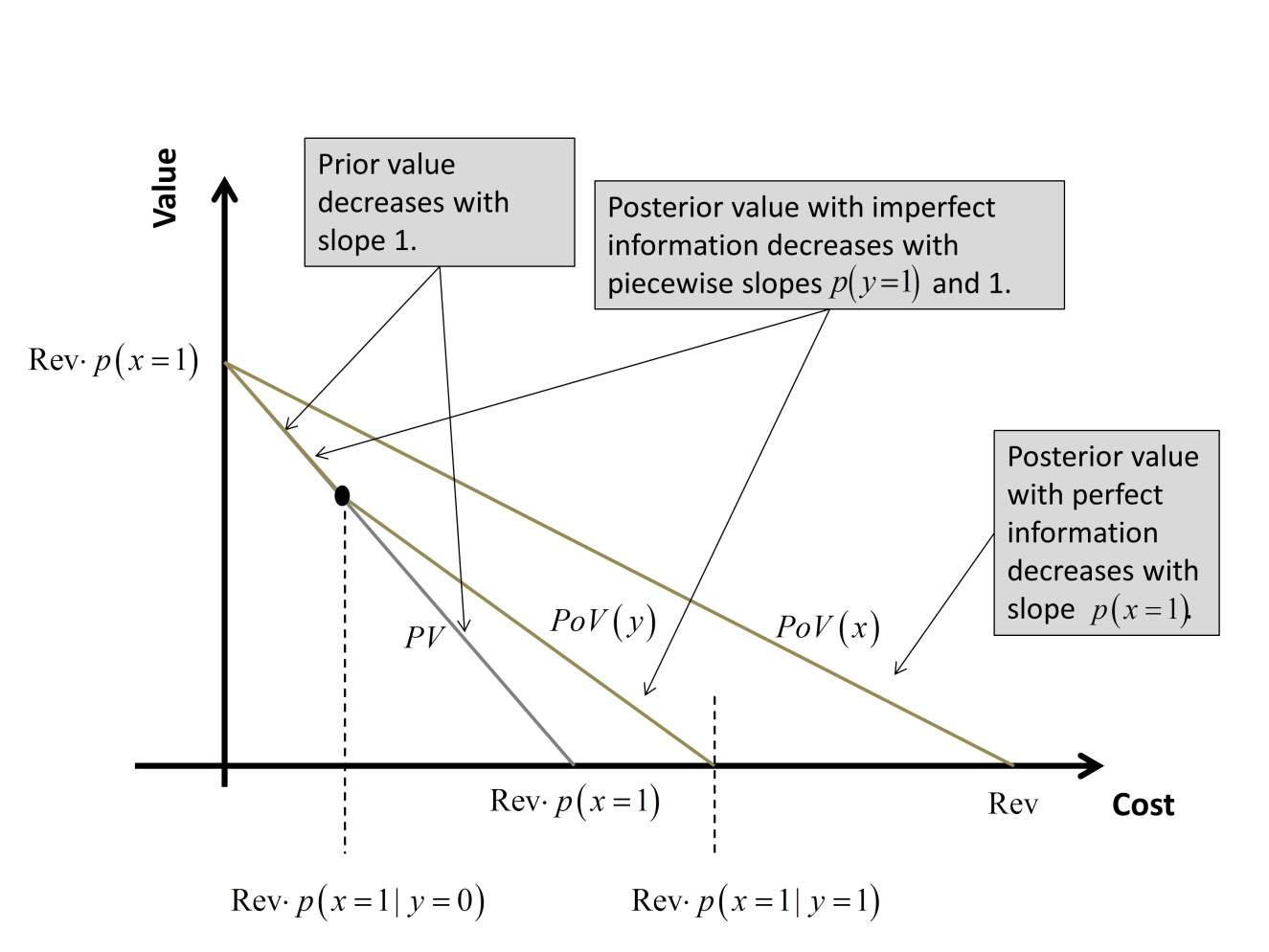 Exercise: CO2 sequestration
.
.
CO2 is sequestered to reduce carbon emission in the athmosphere and defer global warming. 
Geological sequestration involves pumping CO2 in subsurface layers, where it will remain, unless it leaks to the surface.
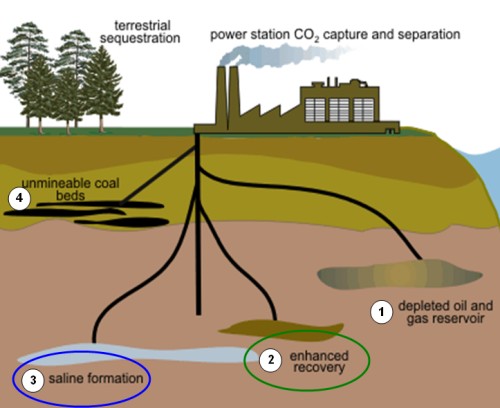 VOI for CO2 sequestration
.
.
The decision maker can proceed with CO2 injection or suspend sequestration. The latter incurs a tax of 80 monetary units. The former only has a cost of injection equal to 30 monetary units, but the injected CO2 may leak (x=1). If leakage occurs, there will be a fine of 60 monetary units (i.e. a cost of 90 in total). Decision maker is risk neutral.
Data: Geophysical experiment, with binary outcome, indicating whether the formation is leaking or not.
Exercise:
Draw the decision tree without information.
Draw the decision tree with perfect information (clairvoyance). 
Compute the VOI of perfect information. 
Draw the decision tree with the geophysical experiment.
Compute conditional probabilities, expected values and the VOI of geophysical data.
Value of information (VOI)- More general formulation
VOI analysis is used to compare the additional value of making informed decisions with the price of the information. 

If the VOI exceeds the price, the decision maker should purchase the data.
VOI=Posterior value – Prior value
Risk and utility functions
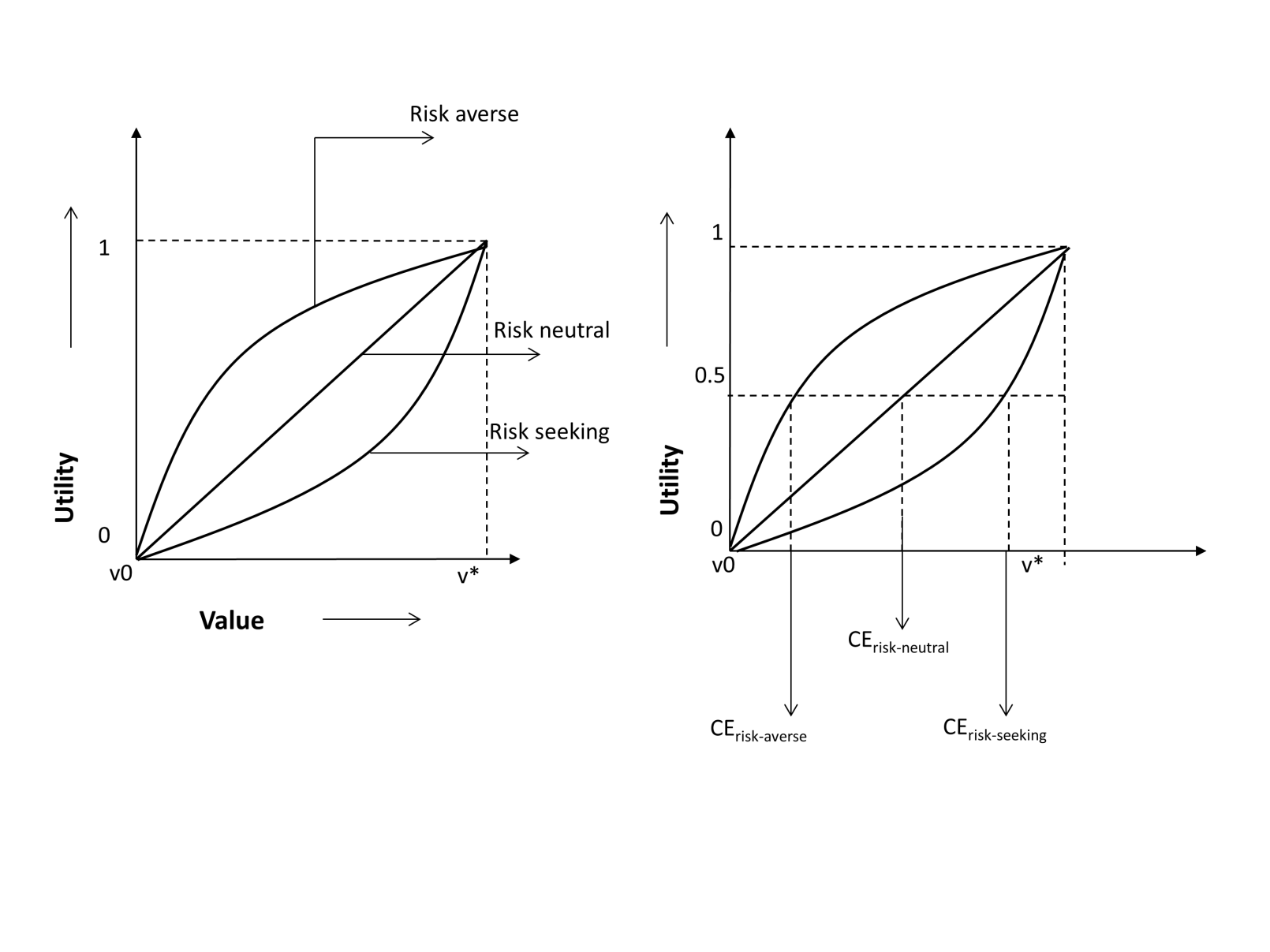 Exponential and linear utility have constant risk aversion coefficient:
Certain equivalents (CE)
Utilities are mathematical. The certain equivalent is a measure of how much a situation is worth to the decision maker. (It is measured in value).
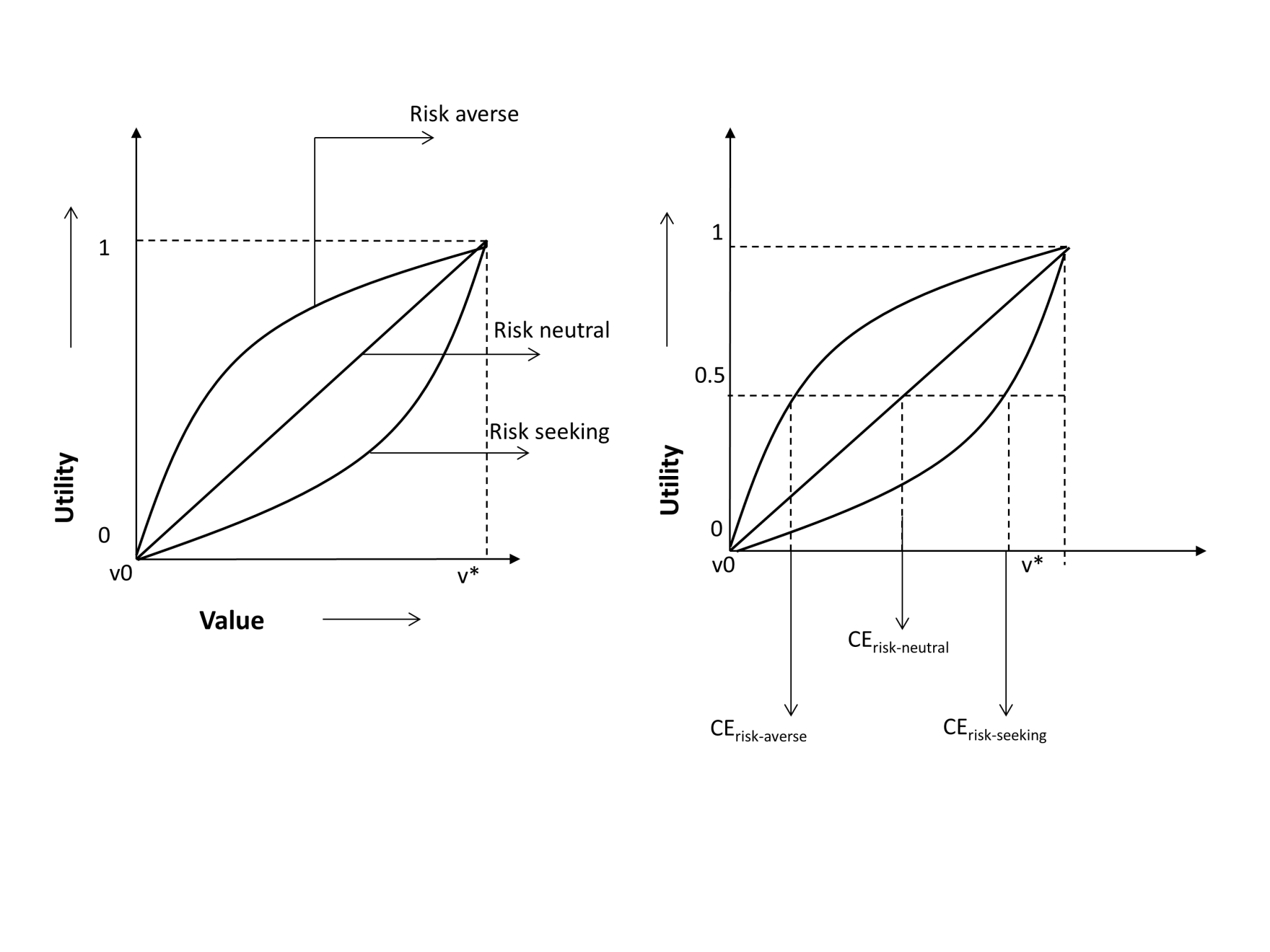 What is the value of indifference? How much would the owner of a lottery be willing to sell it for?
VOI - Clairvoyance
Price P of experiment makes the equality.
VOI=Posterior value – Prior value
Assuming risk neutral decision maker!
Value of information- Imperfect
Price of indifference.
VOI=Posterior value – Prior value
Assuming risk neutral decision maker!
Properties of VOI
a) VOI is always positive 
Data allow better, informed decisions.
b) If value is in monetary units ,VOI is in monetary units.

c) Data should be purchased if VOI > Price of experiment P.

d) VOI of clairvoyance is an upper bound for any imperfect information gathering scheme.

e) When we compare different experiments, we purchase the one with largest VOI compared with the price:
Gaussian model for profits
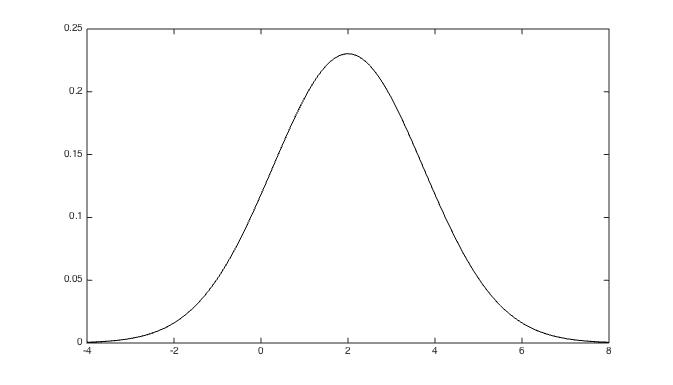 Gaussian, m=2, r=3
Uncertain profits of a project is Gaussian distributed.
VOI for Gaussian
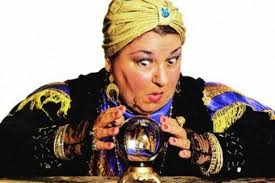 Uncertain project profit is Gaussian distributed. 
Invest or not?
The decision maker asks a clairvoyant for perfect information, if the VOI is larger than her price.
VOI for Gaussian
Result:
VOI for Gaussian
Gaussian cdf
Gaussian pdf
Result:
The analytical form facilitates computing, and eases the study of VOI properties as a function of the parameters.
The more uncertain, the more valuable is information.
What if several projects or treasures?
What if several projects or treasures?
C
A
P
Where to invest? 
All or none? Free to choose as many as profitable? One at a time, then choose again?

 
Where should one collect data? All or none? One only? Or two? One first, then maybe another?
B
VOI and Earth sciences
Alternatives are spatial, often with high flexibiliy in selection of sites, control rates, intervention, excavation opportunities, harvesting, etc.

Uncertainties are spatial, with multi-variable interactions . Often both discrete and continuous.

Value function is spatial, typically involving coupled features, say through differential equations. It can be defined by «physics» as well as economic attributes. 

Data are spatial. There are plenty opportunities for partial, total testing and a variety of tests (surveys, monitoring sensors, electromagnetic data, , etc.)
Two-project example
Two correlated projects with uncertain profits.

Decision maker considers investing in project(s).
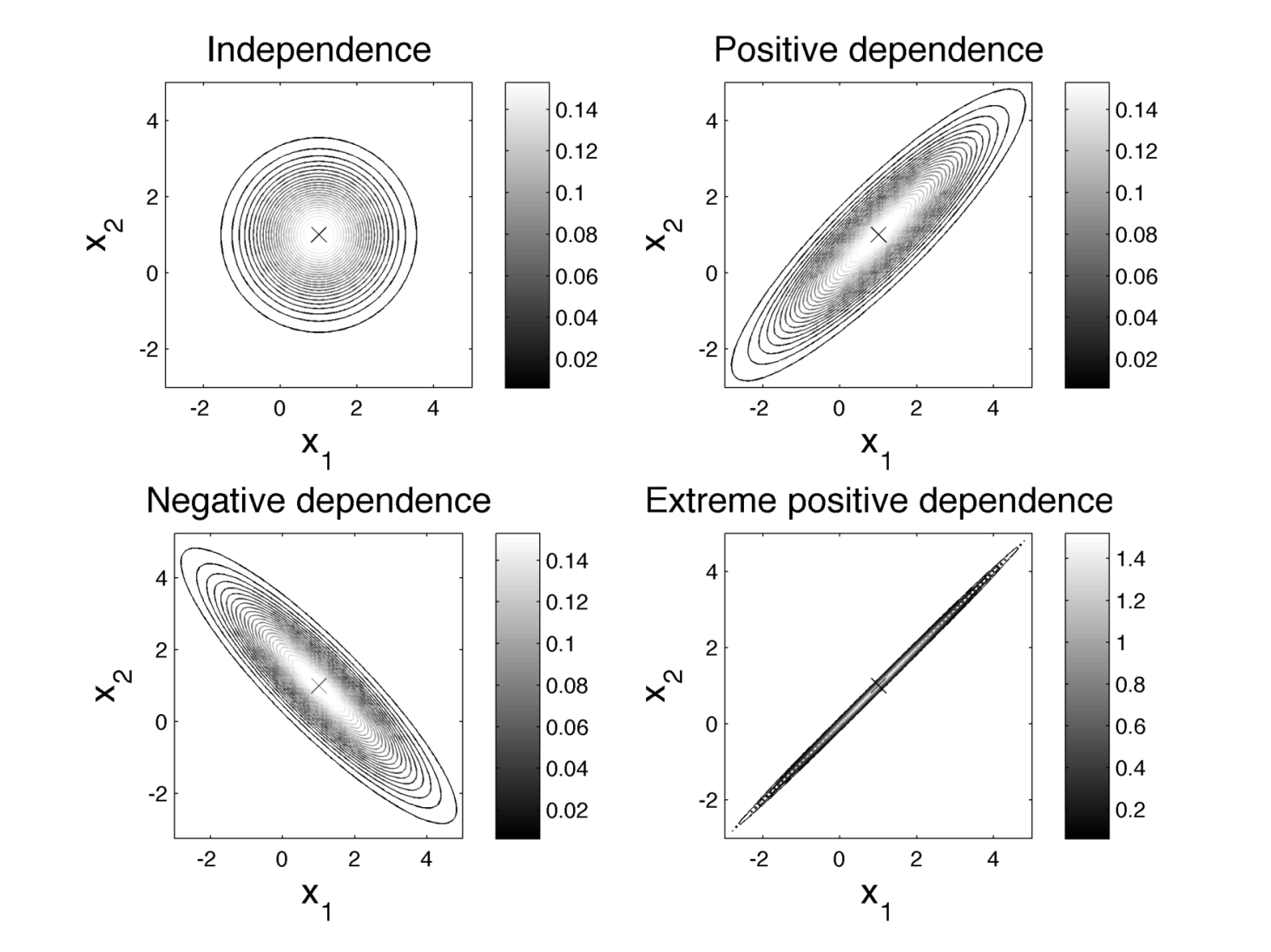 Gaussian projects example
Alternatives
Do not invest in project 1 (a1=0)    -   Invest in project 1 (a1=1)
Do not invest in project 2 (a2=0)    -   Invest in project 1 (a2=1)
Decision maker is free to select both, if profitable: Four sets of alternatives.
Uncertainty (random variable)
Profits are bivariate Gaussian. 
      Assume mean 0, variance 1 and fixed correlation.
Value decouples to sum of profits, if positive.
Information gathering 
Report can be written about one project (assume perfect). 
Report can be written about both projects (assume imperfect).
Gaussian projects example
Prior model for profits:
Gaussian projects example
Must solve the integral expression!
Need marginal for data!
Need conditonal expectation!
Perfect information about 1 project
Get information about second project because of correlation!
Imperfect information, both projects
Reduction in variances large, VOI is large.
Gaussian projects results
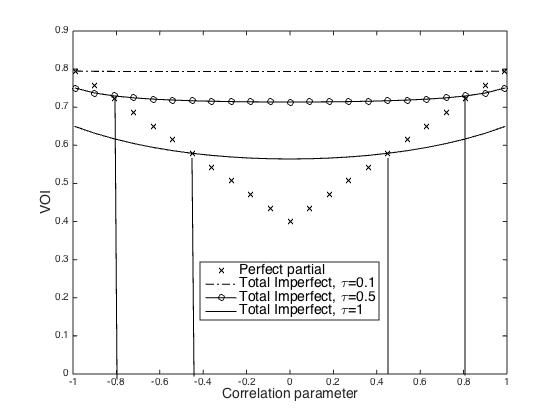 Gaussian projects results
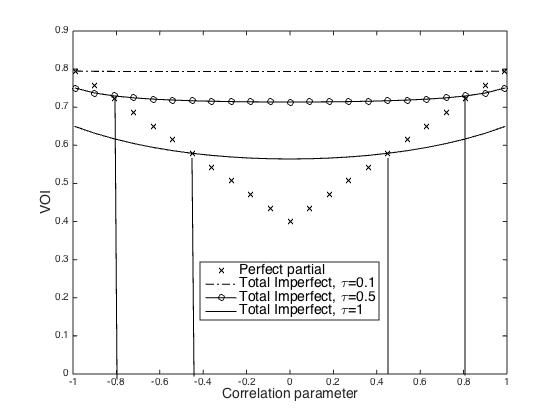 Price of test.
Insight from Gaussian projects
Dependence matters – the more correlation, the larger VOI. 
The relative increase is very clear for partial information. It is also larger when there is more measurement noise. (With perfect total information, dependence does not matter.)

Decision maker must compare the VOI with the price of information, and purchase the data if the VOI exceeds the price.
Plan for course
Every day: Exercises half-way, and computer project at the end.
Project 1 : Gaussian projects
Implement the bivariate Gaussian projects example, with prior mean 0 and variance 1, correlation parameter and measurement noise st dev parameter.

Compute and plot the VOI for different correlation parameters (0.01-0.99) and a couple of st dev parameters (0.01-0.50)

Study the decision regions for no testing, partial (1 only) or total imperfect testing.
Decision regions are useful for comparing the VOI results of ‘no testing’, ‘partial’ or ‘total’ tests, with the price P1 of first test, and P2 of second test:
Use, say, correlation 0.7, measurement st dev 0.25, and prices (0.01-1) for P1 and P2.